Семинар 401 группы
Решение типовых задач



Преподаватель: 
доцент, к.х.н. Соболева О.А.
1. Определите число частиц, общую и удельную поверхности, образующиеся при диспрергировании 2,7 г ртути на шарики радиусом 8х10-4 мм. Плотность ртути 13,65 г/см3
1. Определите число частиц, общую и удельную поверхности, образующиеся при диспергировании 2,7 г ртути на шарики диаметром 8х10-4 мм. Плотность ртути 13,65 г/см3
Варианты:
Из удельной поверхности определить диаметр частиц
Определить свободную поверхностную энергию системы
Sпов*σ
Определить полную поверхностную энергию системы
Sпов*(σ+Т*η)
2. Сферические частица из гладкого кварцевого стекла и полиэтилена радиусом 1 мм находится в газовой фазе (в воздухе) на расстоянии 10 нм. Константы Гамакера для кварцевого стекла и полиэтилена соответственно равны 6,510-20 и 5,210-20  Дж. Найти энергию дисперсионного притяжения между частицами.
2. Сферические частица из гладкого кварцевого стекла и полиэтилена радиусом 1 мм находится в газовой фазе (в воздухе) на расстоянии 10 нм. Константы Гамакера для кварцевого стекла и полиэтилена соответственно равны 6,510-20 и 5,210-20  Дж. Найти энергию дисперсионного притяжения между частицами.
3. Какую силу надо приложить, чтобы оторвать друг от друга  2 стеклянные пластины, между которыми находится прослойка воды радиусом 2см и толщиной 0,07 мм. Реализуются условия полного смачивания.
h
r
3. Какую силу надо приложить, чтобы оторвать друг от друга  2 стеклянные пластины, между которыми находится прослойка воды радиусом 2см и толщиной 0,07 мм. Реализуются условия полного смачивания.
h
r
4. Какую силу надо приложить, чтобы оторвать друг от друга  2 пластины, между которыми находится прослойка воды радиусом 2см и толщиной 0,07 мм. Угол смачивания 90 град.
h
r
Адсорбция. Знать уравнения Гиббса, Шишковского и Лэнгмюра в области высоких и низких концентраций, в координатах спрямления.
5. Зависимость поверхностного натяжения (в мН/м) от С (моль/л) для амилового спирта  описывается соотношением σ=72,5-255С. 
Чему равна поверхностная активность?
Чему равно изменение стандартной свободной энергии при адсорбции?
Какова будет концентрационная зависимость поверхностного натяжения для гептилового спирта.
6. Зависимость поверх-ностного натяжения (мН/м) от концентрации имеет вид: σ= - 19 -11*lnC. 
Рассчитать максимальную адсорбцию. 
Определить площадь на молекулу в насыщенном слое.                  s1=1/(NAГmax)
7. Высота капиллярного поднятия воды  4 мм . Добавили ПАВ концентрацией 0,02 моль/л. Известно, что при С меньше 0,05 моль/л σ=72-500С. Как изменится высота капиллярного поднятия (считать, что плотность и условия смачивания не меняются).
2σ cosϴ
h = ──────
    ρgr
8. Зависимость поверхностного натяжения от концентрации описывается уравнением Шишковского с константами А=1050 л/моль и в=10,2 мН/м. Оценить, начиная с какой концентрации ПАВ алюминиевая монетка диаметром 1 см и толщиной 1 мм перестанет удерживаться на поверхности. Поверхностное натяжение воды 72,5, плотность алюминия 2,7 г/см3.
8. Зависимость поверхностного натяжения от концентрации описывается уравнением Шишковского с константами А=1050 л/моль и в=10,2 мН/м. Оценить, начиная с какой концентрации ПАВ алюминиевая монетка диаметром 1 см и толщиной 1 мм перестанет удерживаться на поверхности. Поверхностное натяжение воды 72,5, плотность алюминия 2,7 г/см3.
Лиофильные дисперсные системы. Знать формулу для самопроизвольного диспергирования и термодинамику мицеллообразования.
9. Критическая концентрация мицеллообразования (ККМ) водного раствора 1-1 валентного ионогенного ПАВ при  20С составляет 110-2 моль/л. Гидрофобная часть ПАВ состоит из 12 CH2-групп. Степень связывания противоионов мицеллами равна 0,75. 

Рассчитать изменение стандартной энергии Гиббса при мицеллообразовании.

Найти ККМ гомолога, у которого углеводородная цепь на 3 метиленовые группы длиннее.
Лиофильные дисперсные системы. Знать формулу для самопроизвольного диспергирования и термодинамику мицеллообразования.
9. Критическая концентрация мицеллообразования (ККМ) водного раствора 1-1 валентного ионогенного ПАВ при  20С составляет 110-2 моль/л. Гидрофобная часть ПАВ состоит из 12 CH2-групп. Степень связывания противоионов мицеллами равна 0,75. 

Рассчитать изменение стандартной энергии Гиббса при мицеллообразовании.

Найти ККМ гомолога, у которого углеводородная цепь на 3 метиленовые группы длиннее.
ККМ(12)→ ΔG0(12) → ΔG0(CH2) )→ ΔG0(15)→ККМ(15)
Лиофобные дисперсные системы. Знать формулы для работы образования и радиуса критического зародыша в гомогенных и гетерогенных условиях, частоты образования зародышей новой фазы
10. Происходит конденсация из пересыщенного водного пара (гомогенные условия). При использовании ПАВ поверхностное натяжение воды уменьшается на 30%.

Во сколько раз изменится радиус критического зародыша?
Во сколько раз изменится работа образования критического зародыша?
Во сколько раз изменится частота возникновения зародышей новой фазы?
ДЭС. Знать формулы для эффективной толщины ионного слоя, падение потенциала в ДЭС
11. При электрофорезе смещение границы гидрозоля полистирольного латекса за 60 мин. составляет 2,5 см. Приложенное напряжение равно 115 В, расстояние между электродами  55 см. Относительная диэлектрическая проницаемость среды равна 81, диэлектрическая постоянная вакуума ε0 = 8,8510-12 Ф/м, вязкость дисперсионной среды равна 1 мПас. Рассчитайте  значение электрокинетического потенциала частиц латекса.
ДЭС. Знать формулы для эффективной толщины ионного слоя, падение потенциала в ДЭС
11. При электрофорезе смещение границы гидрозоля полистирольного латекса за 60 мин. составляет 2,5 см. Приложенное напряжение равно 115 В, расстояние между электродами  55 см. Относительная диэлектрическая проницаемость среды равна 81, диэлектрическая постоянная вакуума ε0 = 8,8510-12 Ф/м, вязкость дисперсионной среды равна 1 мПас. Рассчитайте  значение электрокинетического потенциала частиц латекса.
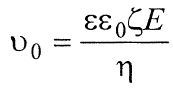 Знать уравнения для коэффициента диффузии, среднеквадратичного смещения, закон Рэлея, для скорости оседания частиц при седиментации.
12. Проводят седиментационный анализ дисперсии, содержащей частицы радиусом 2, 4 и 5 мкм. Плотности частиц и среды 3 и 1 г/см3, Вязкость среды 1 мПа с, расстояние от верха суспензии до дна чашечки 20 см.

При каком времени кривая накопления осадка начнет отклоняться от линейности?
Когда кривая накопления осадка выйдет на плато?
Интервал времени, при котором формируется второй слой?.
Состав каждого из трех слоев в осадке.
12. Проводят седиментационный анализ дисперсии, содержащей частицы радиусом 2, 4 и 5 мкм. Плотности частиц и среды 3 и 1 г/см3, Вязкость среды 1 мПа с, расстояние от верха суспензии до дна чашечки 20 см.

При каком времени кривая накопления осадка начнет отклоняться от линейности?
Когда кривая накопления осадка выйдет на плато?
Интервал времени, при котором формируется второй слой?.
Состав каждого из трех слоев в осадке.
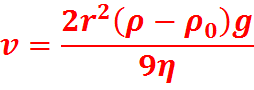 Нижний слой:
v  ~ r2

v1  ~ 22=4

v2  ~ 42=16

v3  ~ 52=25
Х3 : Х2 : Х1=1 : 16/25 : 4/25
Продолжают оседать
9/25 средних частиц и 21/25 мелких
Средний слой:
Х2 : Х1=9/25 : [(21/25)* (4/16)]
Верхний слой:
Х1=1
Вариант. Частицу кремнезема, радиусом 2 нм, покрыли слоем золота, толщиной 0,5 нм. Во сколько раз изменится характерная высота (высота, на которой концентрация частиц убывает в е раз) для седиментационно-диффузионного равновесия частиц в водной среде?
14. Произошла парная коалесценция капель эмульсии. 

Во сколько раз изменится поверхностная энергия?

Во сколько раз изменится скорость всплывания капель эмульсии?

Во сколько раз изменится коэффициент диффузии капель?

Во сколько раз изменится интенсивность релеевского светорассеяния при парной коалесценции капель?

Как изменится характерная высота при установлении седиментационно-диффузионного равновесия?
14. Произошла парная коалесценция капель эмульсии. 

Во сколько раз изменится поверхностная энергия?

Во сколько раз изменится скорость всплывания капель эмульсии?

Во сколько раз изменится коэффициент диффузии капель?

Во сколько раз изменится интенсивность релеевского светорассеяния при парной коалесценции капель?

Как изменится характерная высота при установлении седиментационно-диффузионного равновесия?